Резюме та співбесіда
кафедра психології ЗНУ
к.психол.н, доц. Н.О. Мосол
Slide title
4
Click to add Title
1
Click to add Title
2
Click to add Title
3
5
Click to add Title
Click to add Title
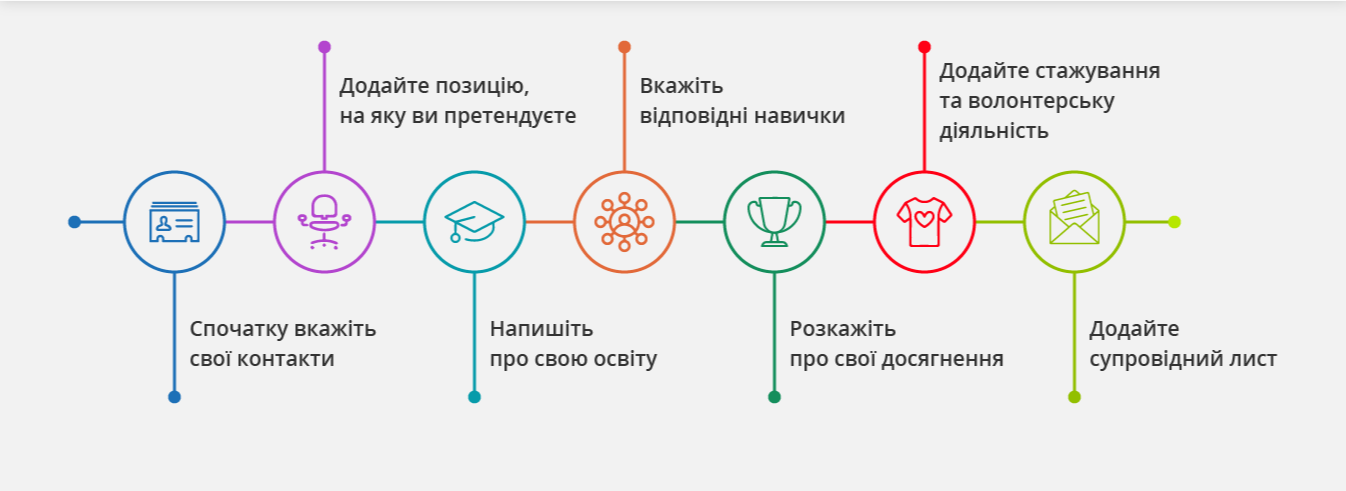 Сучасне резюме
Сучасні резюме включають коротку інформацію замість кар’єрних цілей. Розділ з короткою інформацією стоїть відразу після імені і контактної інформації та включає одне-два речення про вас, ваші інтереси і можливості.
Якщо у вас поки немає досвіду, напишіть про свій рівень освіти, релевантні навички, професійні інтереси і робочу етику. Розділ необхідно адаптувати відповідно до вимог вакансії.
Резюме
Це короткий виклад найбільш важливих для потенційного роботодавця фактів вашої біографії, в основному пов’язаних із вашим досвідом роботи, навичками йзнаннями. 
На прочитання резюме в середньому витрачається не більше 1-2 хвилин, тому дуже важливо відразу привернути увагу роботодавця, зацікавити його і спонукати призначити вам інтерв’ю. При створенні резюме потрібно пам’ятати про те, що воно стане вашою візитною карткою й повинне виділяти вас із усього потоку людей, які шукають роботу.
Ваше резюме може включати такі розділи:
Контактна інформація та бажана посада
Коротка інформація, кар’єрні цілі
Освіта, академічні досягнення
Переддипломна практика, волонтерська діяльність, персональні або академічні проєкти (ці розділи замінять повноцінний робочий досвід)
Нагороди та досягнення
Тренінги та сертифікати
Навички та якості
Розділ про себе
Супровідний лист
Фото
Це перше враження, і воно повинно бути бездоганним. Краще зверніться до професійного фотографа.
 Використовуйте студійні фотографії високої якості. Стиль - відповідно до стандартів вашої галузі.
Не використовуйте селфі, фотографії під кутом або ті, на яких ви виглядаєте втомленим, занадто веселим або недружнім
Як правило, краще не додавати фото до свого резюме, якщо ви шукайте роботу у США, Великобританії, Канаді, Австралії та Індії.
Контакти
Email: Повинен бути у діловому стилі, не використовуйте креативні, особисті адреси (наприклад, ”little.kitty97”) або корпоративну пошту. В разі потреби створіть нову пошту 
Телефон: краще записати з міжнародним кодом.
Соціальні мережі: HR напевно знайде ваш профіль в соціальних мережах, так що будьте готові! Перегляньте свої загальнодоступні фотографії на Facebook, в месенджерах та інших соц мережах.
Про себе
Обов’язково вкажіть навчальний заклад та додайте коротку інформацію про себе. Уникайте епітетів і слів-   кліше  ("працьовитий", "відповідальний"). Будьте конкретними!
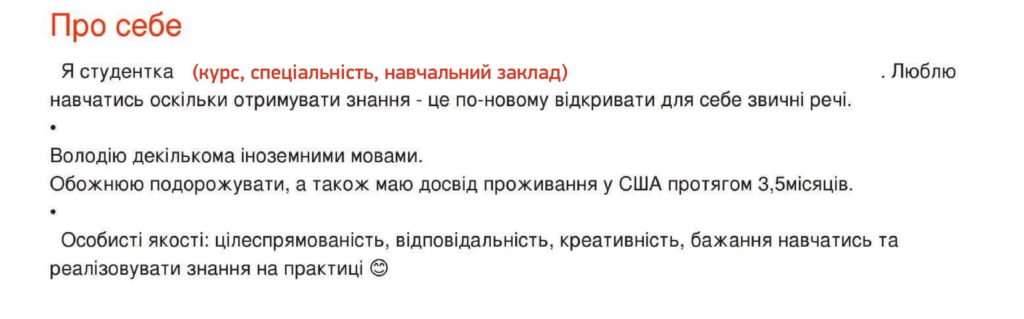 Освіта
Напишіть інститут/факультет/кафедру, де ви навчаєтеся. Уникайте скорочень. 
Вкажіть свій середній бал (якщо він достатньо високий), кваліфікаційну роботу, проєкти, що мають відношення до посади, на яку ви претендуєте.
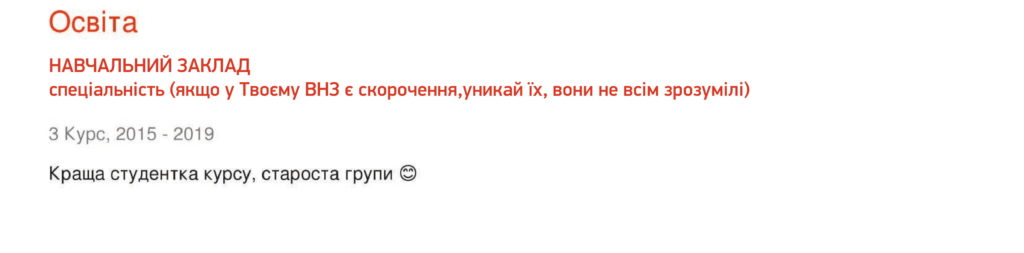 Самоосвіта
Самоосвіта -  конференції, семінари, тренінги, онлайн курси. Вкажіть основну інформацію – інформативно та релевантно . 
Сертифікат збільшують вашу потенційну заробітну плату та вашу власну впевненість у своїх навичках. Вони також підтверджують зацікавленість у професійному зростанні та націленість на саморозвиток.
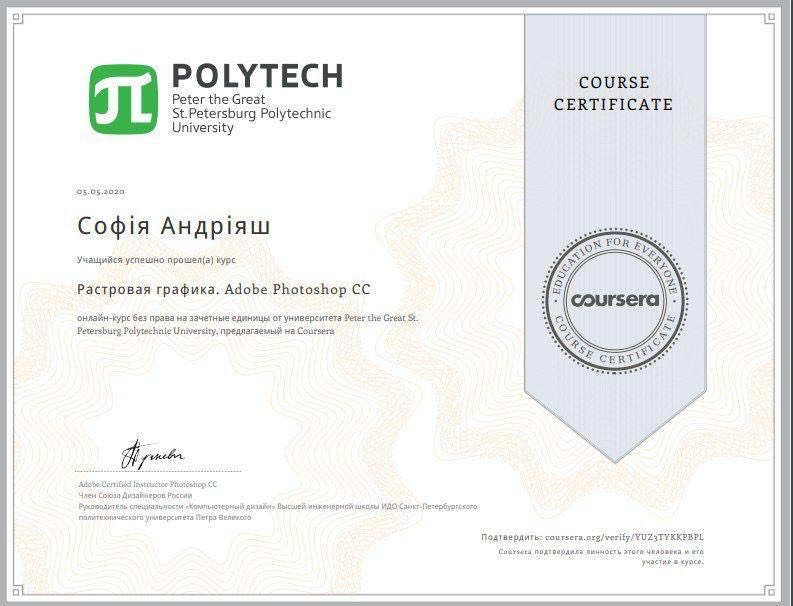 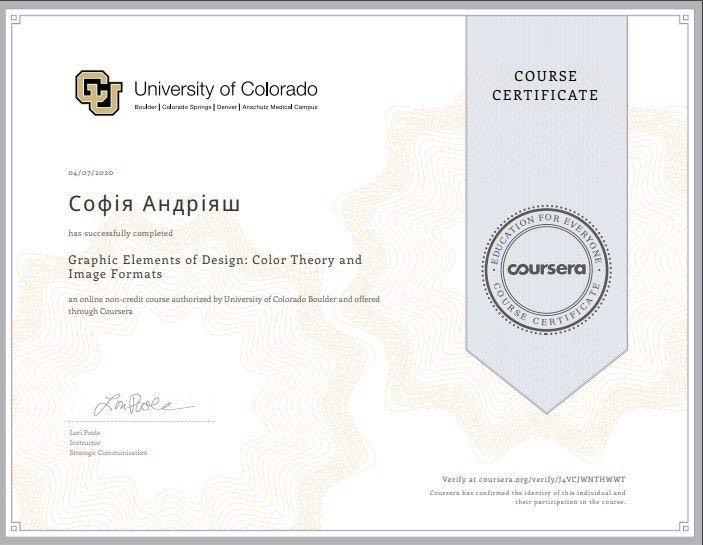 Досвід роботи
Допоможе ваш наявний досвід, в т.ч. стажування, часткова зайнятість, сезонна або тимчасова роботи. 
Важливими є ваші досягнення, опис задач із попередньої роботи, певні цифри (а не епітети).
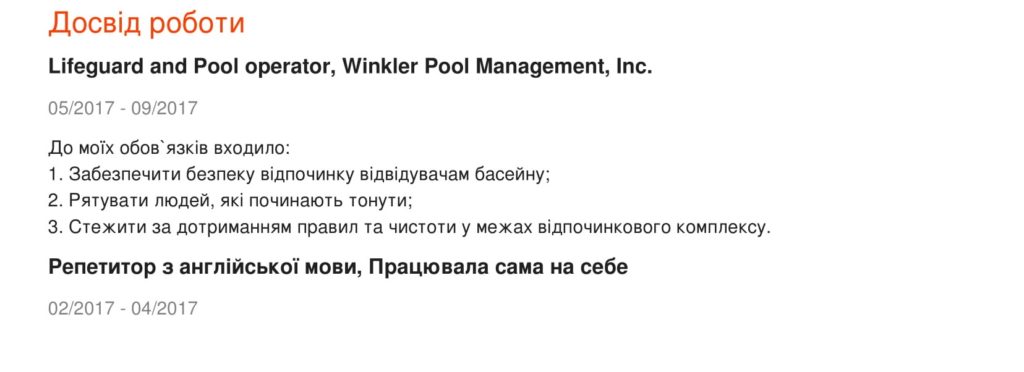 Поради та помилки, яких слід уникати
• Уникайте розмовної мови та сленгу. Резюме – це офіційний документ, і він повинен залишатися таким, навіть якщо роботодавець вітає оригінальність.• Перевірте резюме на наявність друкарських та орфографічних помилок. Ніхто не застрахований від помилок, тому перед відправкою краще перевірити текст двічі.• Не повторюйте в резюме інформацію, яку ви вже вказували в аплікаційній формі. Або скоротіть резюме, або додайте іншу, додаткову інформацію, щоб заповнити порожнє місце.• Наявність навіть невеликого досвіду роботи стане значним плюсом для вас під час подачі заявки на першу роботу після закінчення навчального закладу.
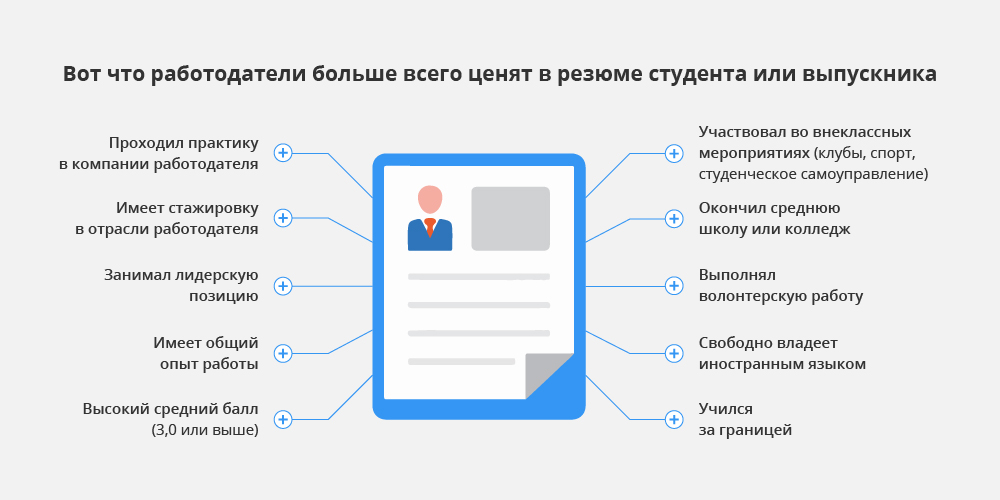 Основи самопрезентації
Інформаційні джерела
Інтуїтивний конструктор резюме – https://cv2you.com/uk-ua/ 
Як скласти резюме студенту https://blog.studlava.com/practuchni-porady-po-stvorenniu-rezume/ 
Як написати пробивне резюме студента?  https://www.cvmaker.com.ua/blog/cv-writing/yak-napysaty-probyvne-rezyume-studenta 
Europass CV  - https://europa.eu/europass/en/create-europass-cv